Reproductive Success of Artificially Reconditioned Kelt Steelhead in the Yakima River
Jeff Stephenson, Dave Fast, Bill Bosch, Joe Blodgett, Ryan Branstetter, Andy Pierce, Shawn Narum, Doug Hatch
Acknowledgements
Tracy Hauser (BPA)
Chris Frederiksen (YN)
Jeff Trammell (YN)
Tim Resseguie (YN)
Todd Newsome (YN)
Ryan Deknikker (YN)
Bill Fiander (YN)
Jeremiah Newell (CRITFC)
Bobby Begay (CRITFC)
CRITFC Genetics Crew
Prosser Hatchery Crew
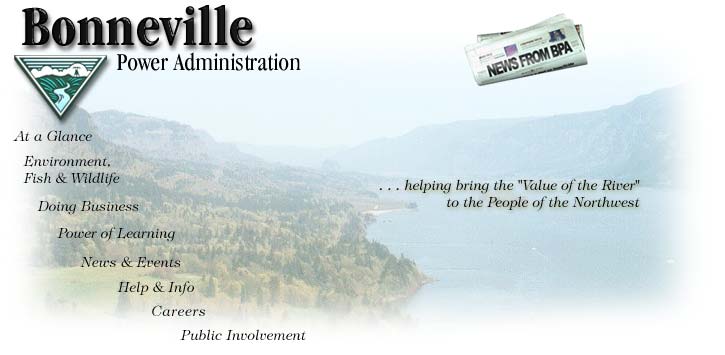 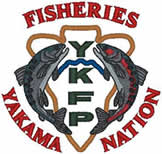 Outline
Provide some background on the kelt reconditioning program
Present research questions for this study
Preliminary results and some interpretation of parentage analysis
Natural Reproductive Success
Seamons & Quinn 2010 studied 19 Brood years of a wild population of steelhead
Theorized that: “lifetime reproductive success (LRS).…. should scale with the number of breeding seasons” 
Found that: female repeat spawners had “nearly twice” the success of one time spawners
[Speaker Notes: “all other things being equal, the lifetime reproductive success (LRS) of iteroparous and semelparous individuals should scale with the number of breeding seasons”]
Life history of natural kelts in Yakima
Spawning
Kelts
Incubation
Rearing
Resident
Upstream Migration
Outmigration
Estuary & Ocean
[Speaker Notes: 70 and 12-15 comes from Fredriksen
7.2 is from published research on open ocean]
~70% of the Yakima run is moving downstream of Prosser
Spawning
Kelts
Incubation
Rearing
Resident
Upstream Migration
Outmigration
Estuary & Ocean
[Speaker Notes: 70 and 12-15 comes from Fredrickson
7.2 is from published research on open ocean]
~70% of the Yakima run is moving downstream of Prosser
Spawning
Kelts
Incubation
Rearing
Resident
Upstream Migration
Outmigration
Estuary & Ocean
12% to 35% survival of Yakima kelts to the ocean
[Speaker Notes: 70 and 12-15 comes from Fredrickson
7.2 is from published research on open ocean]
~70% of the Yakima run is moving downstream of Prosser
Spawning
Kelts
Incubation
Rearing
Resident
Upstream Migration
Outmigration
Estuary & Ocean
12% to 35% survival of Yakima kelts to the ocean
high seas samples contain 7.2% previous spawners
[Speaker Notes: 70 and 12-15 comes from Fredrickson
7.2 is from published research on open ocean]
~70% of the Yakima run is moving downstream of Prosser
Spawning
Kelts
Incubation
Rearing
Resident
Upstream Migration
Outmigration
Repeat spawners typically comprise 60% consecutive and 40% skips.
Estuary & Ocean
12% to 35% survival of Yakima kelts to the ocean
high seas samples contain 7.2% previous spawners
[Speaker Notes: 70 and 12-15 comes from Fredrickson
7.2 is from published research on open ocean]
~70% of the Yakima run is moving downstream of Prosser
Spawning
2.7% of the run at Prosser are natural repeat spawners
Kelts
Incubation
Rearing
Resident
Upstream Migration
Outmigration
Repeat spawners typically comprise 60% consecutive and 40% skips
Estuary & Ocean
12% to 35% survival of Yakima kelts to the ocean
high seas samples contain 7.2% previous spawners
[Speaker Notes: 70 and 12-15 comes from Fredrickson
7.2 is from published research on open ocean]
Artificial Reconditioning In the Yakima River to date
Capture and feed for 6 to 9 Months
Collected 8,110 kelt steelhead
Reconditioned and released 3,305
Survival to release ~ 40%
Individual survival correlated with fish condition
Hatch et al. 2013.  NAJFM 33(3)
Research Questions
Do artificially reconditioned kelt steelhead reproduce in the wild?
What is the relative reproductive success (RRS) of artificially reconditioned kelt steelhead?
What is the lifetime reproductive success (LRS) of artificially reconditioned kelt steelhead?
Logistical Issues
Limited power due to sampling a small proportion of the population
Incidental sampling of resident offspring 
Need to know juvenile age
No data for skip spawners
No data for naturally reconditioned kelts
Currently have only two years of data
Parent Collections-Female Only
Pre-spawn maidens. Upstream at Prosser 
Post-spawn maidens. Downstream at Chandler
Reconditioned Kelts. Upstream at Prosser
Includes known non-rematuring fish
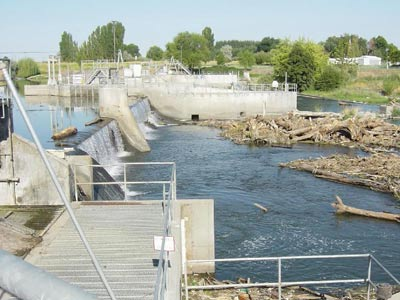 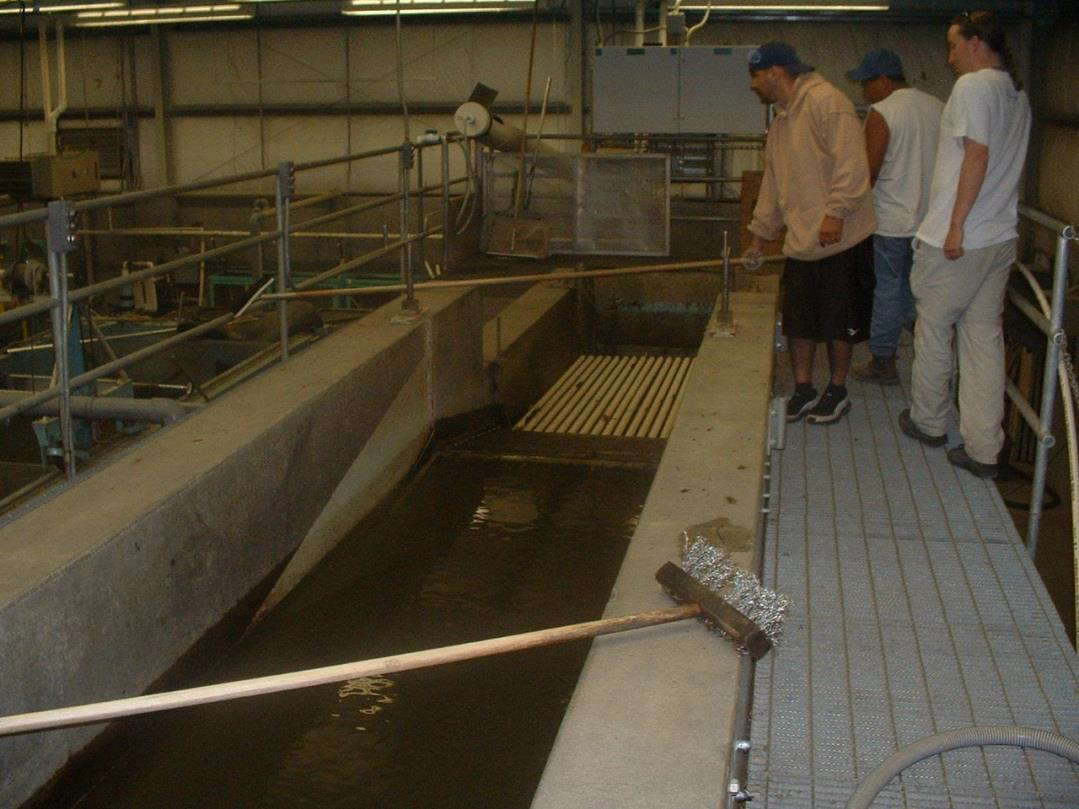 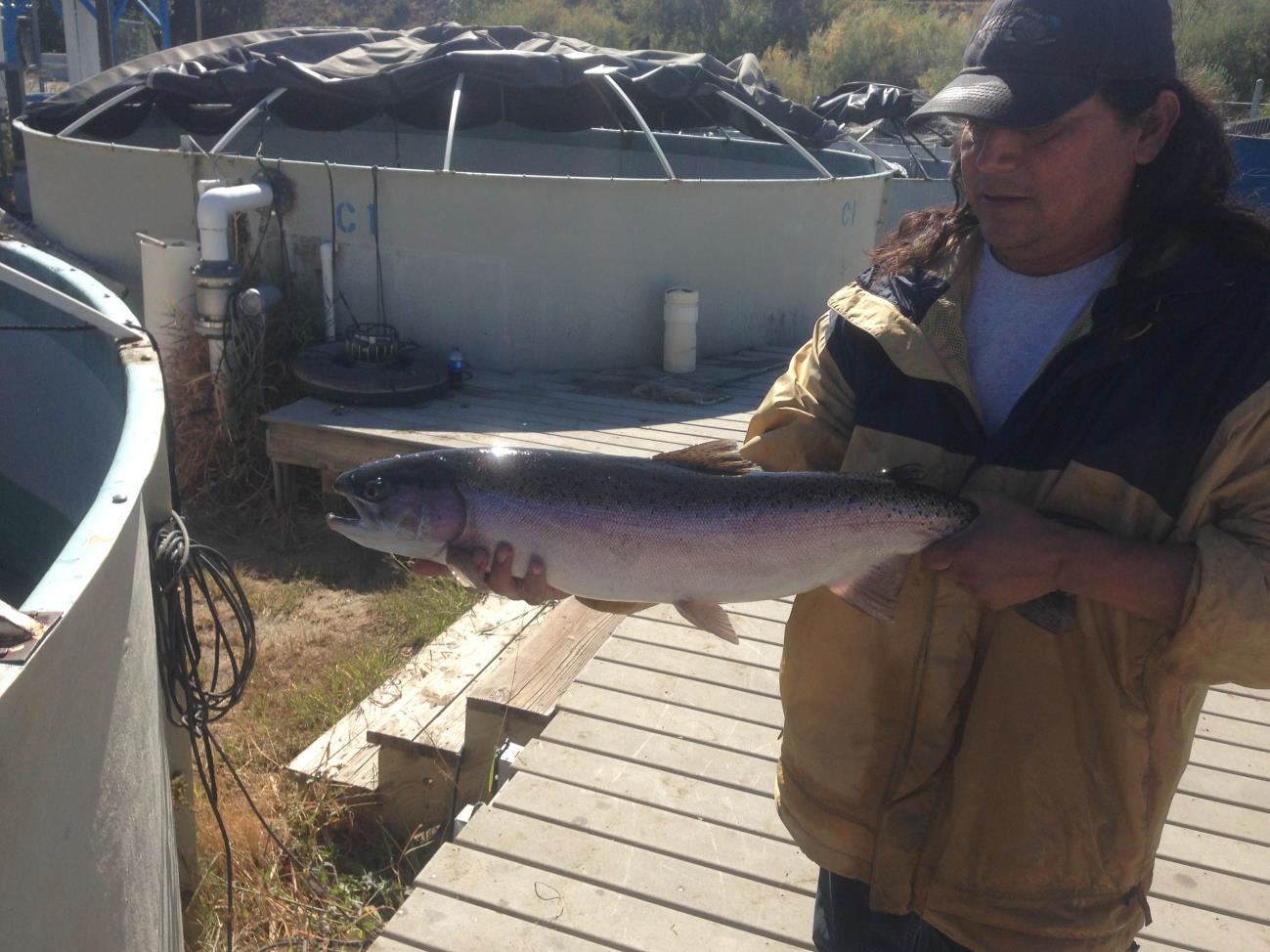 Offspring collections
Electrofished in August and September
Targeted areas with known steelhead spawning
Targeted age-0 young of the year
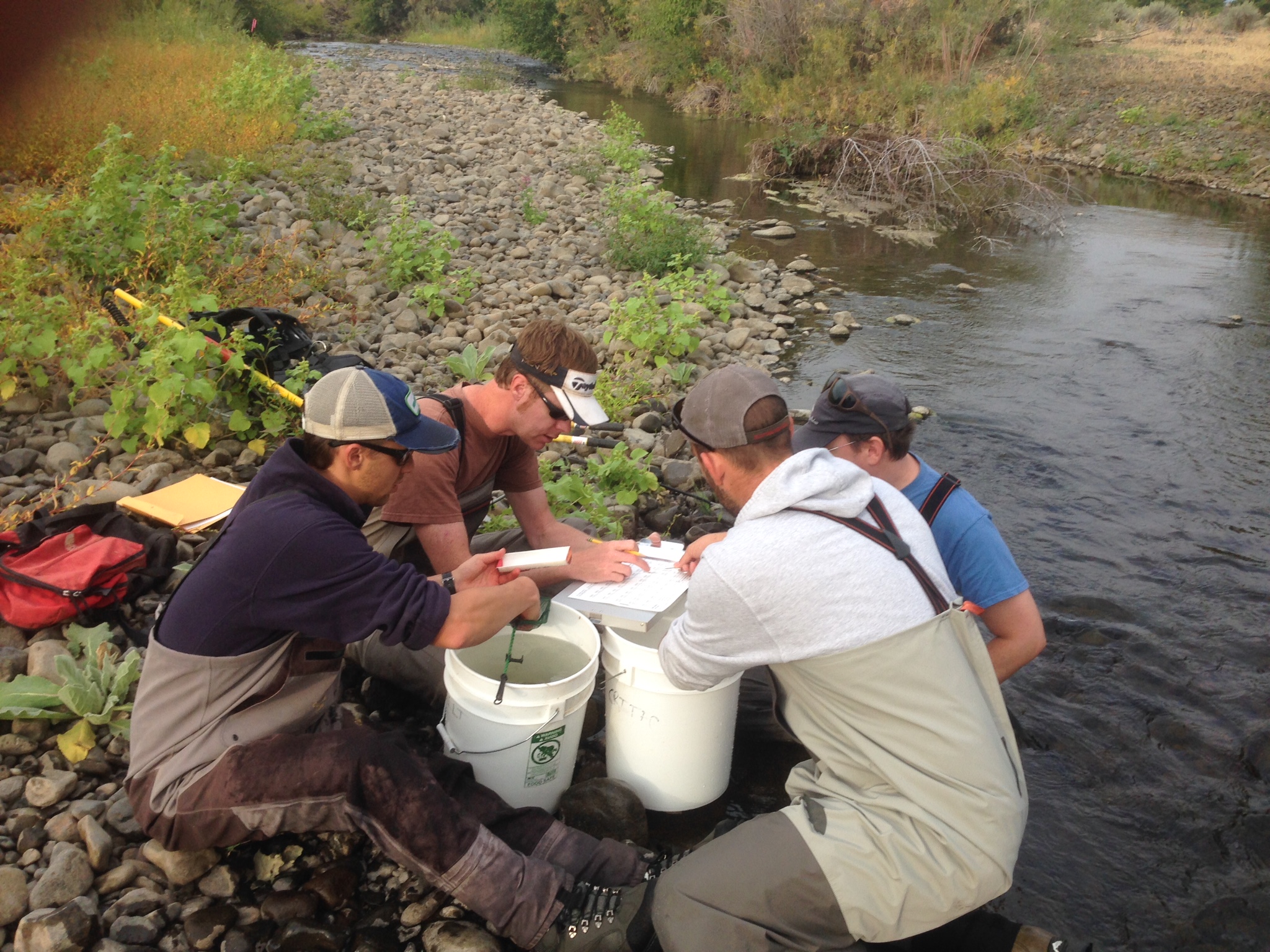 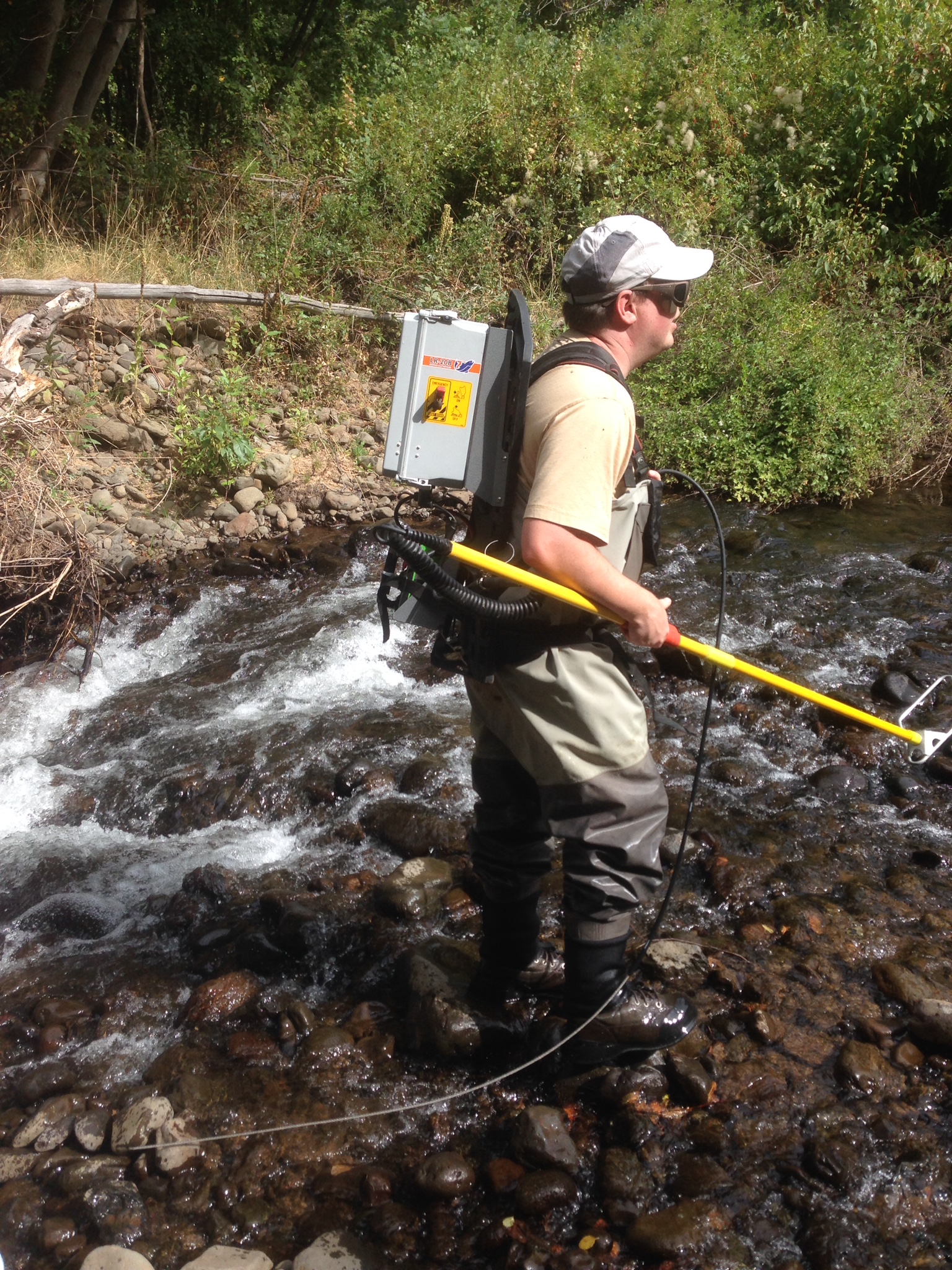 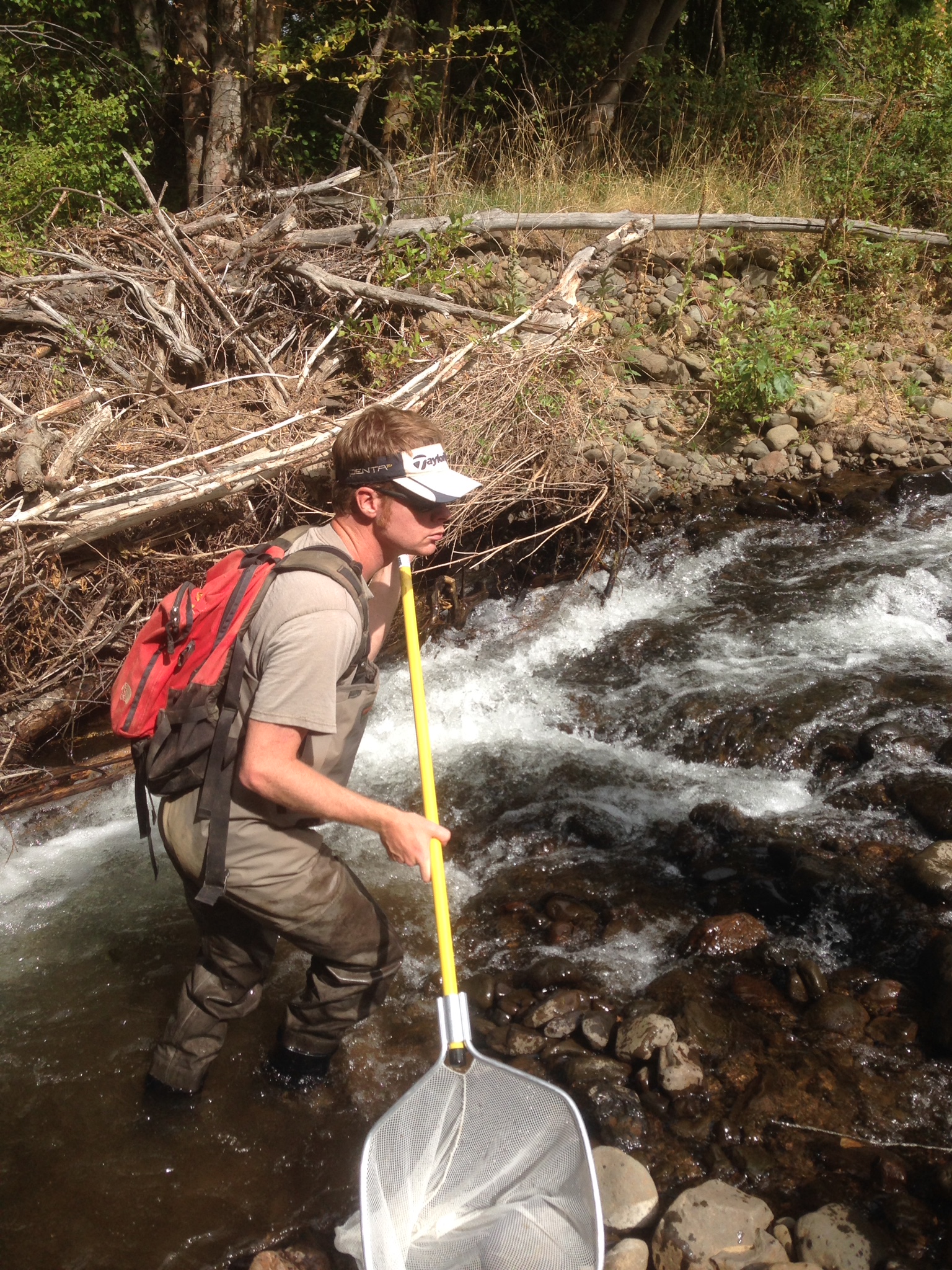 Genotyping Methods
Genotyped 192 SNP markers using targeted amplicon sequencing on Illumina Hiseq 1500
Dropped 40 markers
35 with low diversity (MAF < 0.05)
3 cutthroat diagnostic
1 poor genotypes
1 sex marker
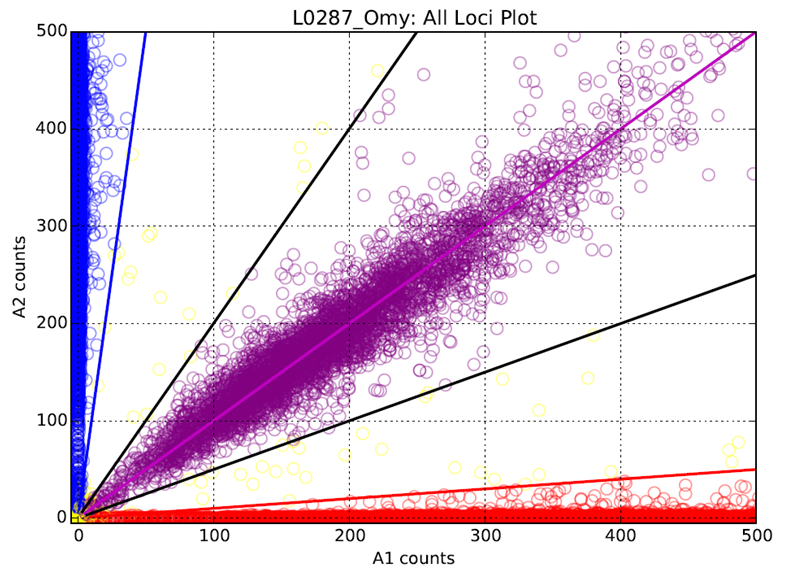 Sample with Genotypes
1,440  Genotyped Parents





1,161 Genotyped Offspring
Parentage Method
Used the Program CERVUS
Simulations ran to determine a 99% confidence interval for LOD scores (natural log of overall likelihood ratio). 
Progeny assignments were used if
Met 99% confidence interval
Had one or less mismatching loci.  Allows for minor genotyping error
Parentage Results
Juveniles assignment rates
2013: 19% (105 of 548) to at least 1 parent
2014: 30% (148 of 491) to at least 1 parent

Parent assignment rates
2013: 5.6% (46 of 822) had at least 1 progeny
2014: 7.9% (49 of 618 ) had at least 1 progeny

Low detection rates are the result of the low proportions of parents and progeny sampled throughout the Yakima Basin
1. Do artificially reconditioned kelt steelhead reproduce in the wild?
[Speaker Notes: Data are preliminary.  Parent populations may represent different proportions of the spawners within Satus and Toppenish creeks so don’t make any relative comparisions.  Point of this graph is to demonstrate that yes reconditioned kelt steelhead do reproduce in the wild.]
1. Do artificially reconditioned kelt steelhead reproduce in the wild?
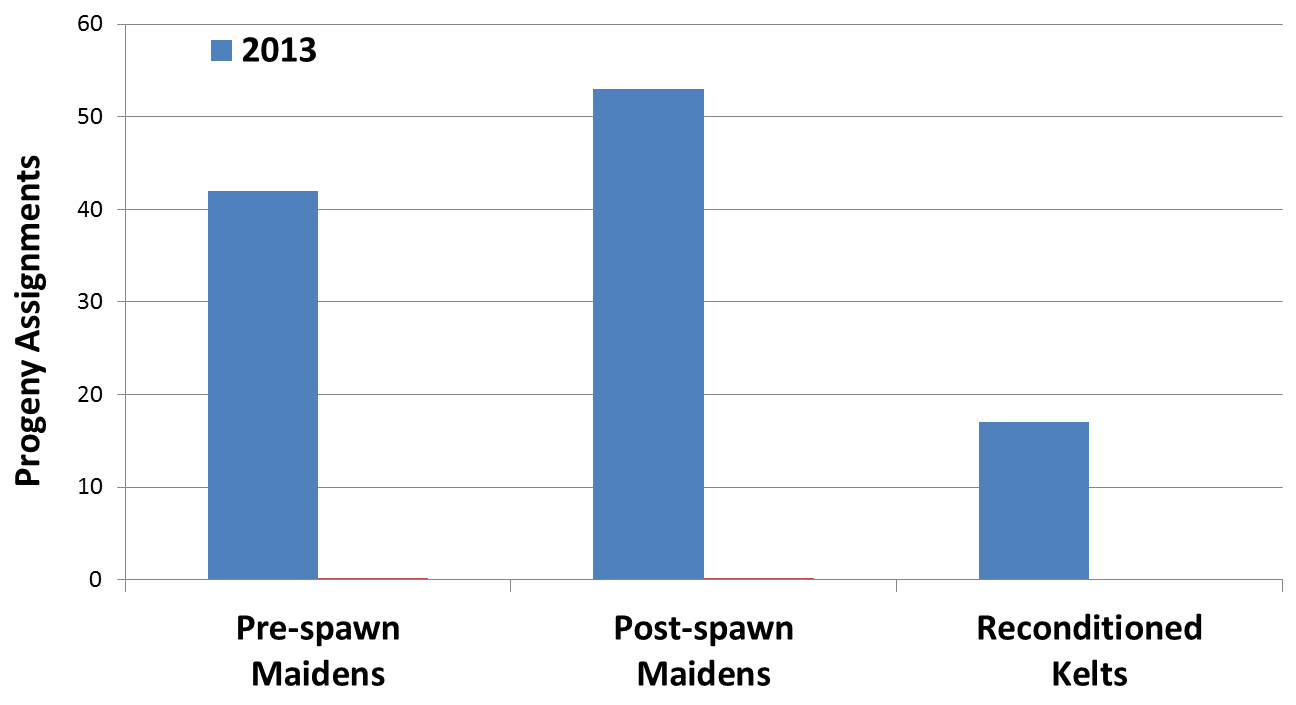 [Speaker Notes: Data are preliminary.  Parent populations may represent different proportions of the spawners within Satus and Toppenish creeks so don’t make any relative comparisions.  Point of this graph is to demonstrate that yes reconditioned kelt steelhead do reproduce in the wild.]
1. Do artificially reconditioned kelt steelhead reproduce in the wild? YES
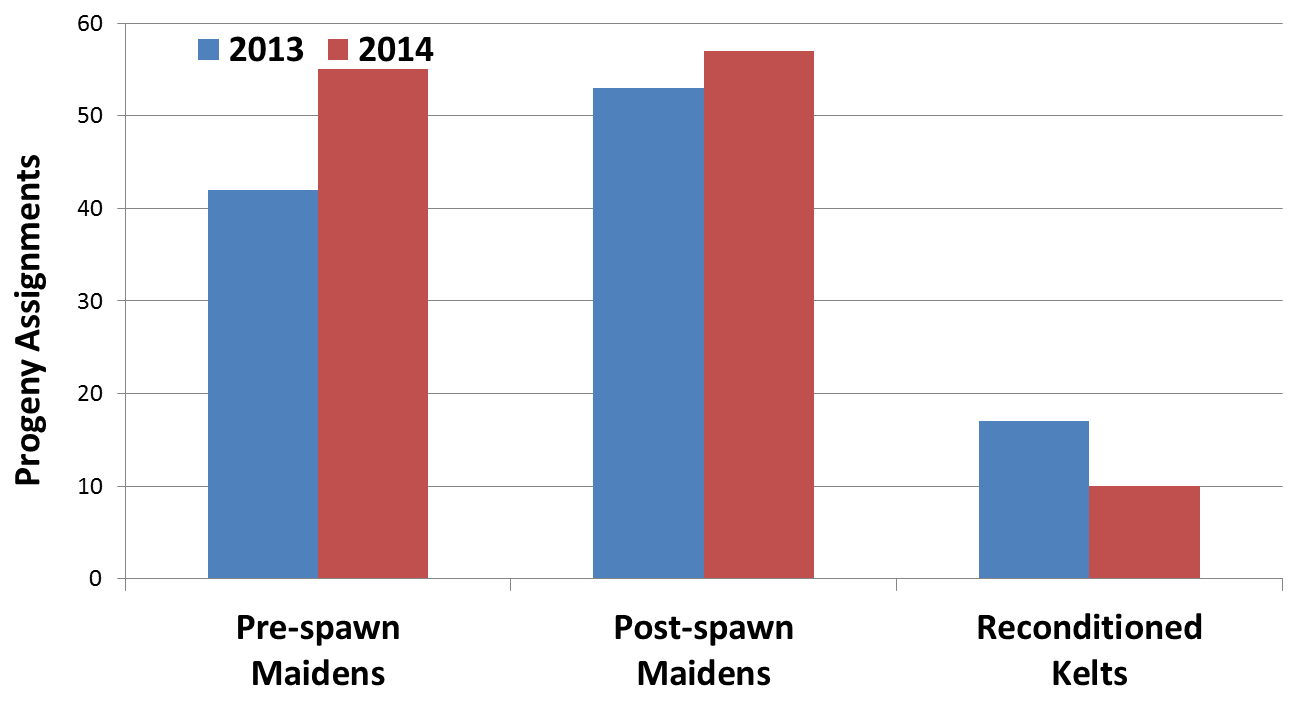 2. What is the relative reproductive success of artificially reconditioned kelt steelhead? Standardized to pre-spawn maidens
2. What is the relative reproductive success of artificially reconditioned kelt steelhead?
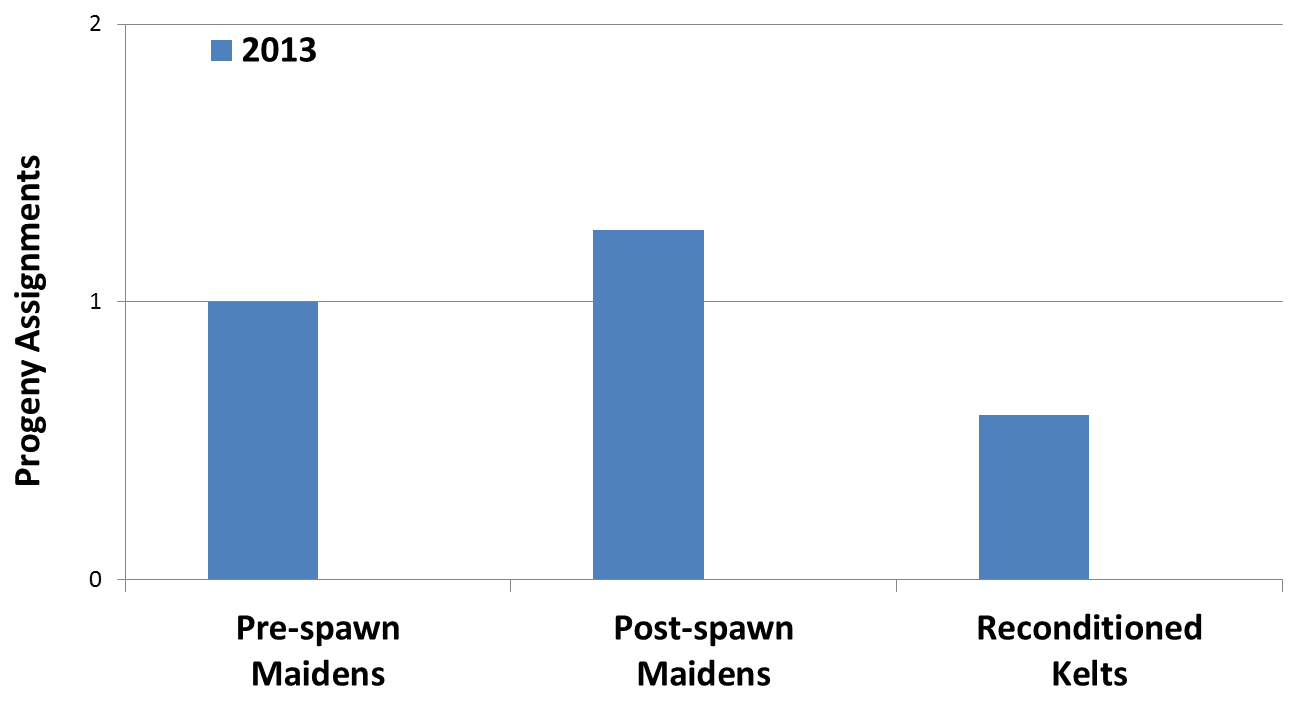 2. What is the relative reproductive success of artificially reconditioned kelt steelhead?
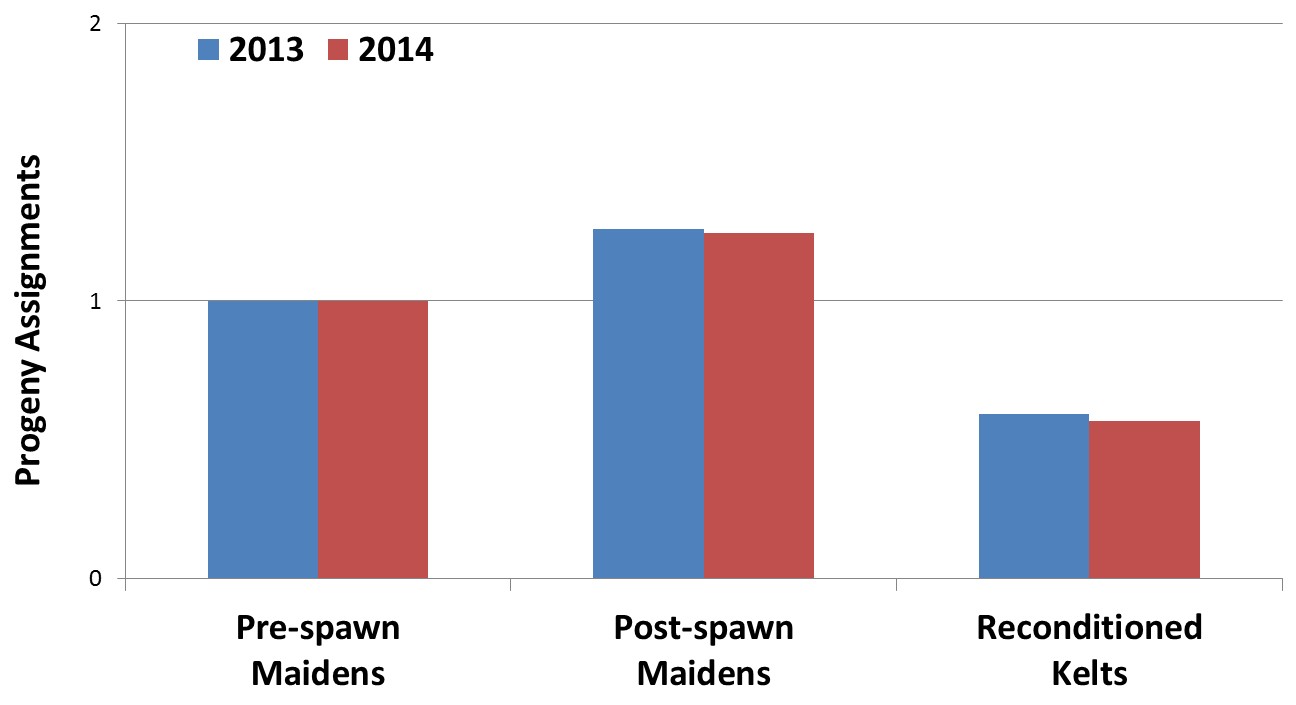 3. What is the lifetime reproductive success (LRS) of artificially reconditioned kelt steelhead
3. What is the lifetime reproductive success (LRS) of artificially reconditioned kelt steelhead
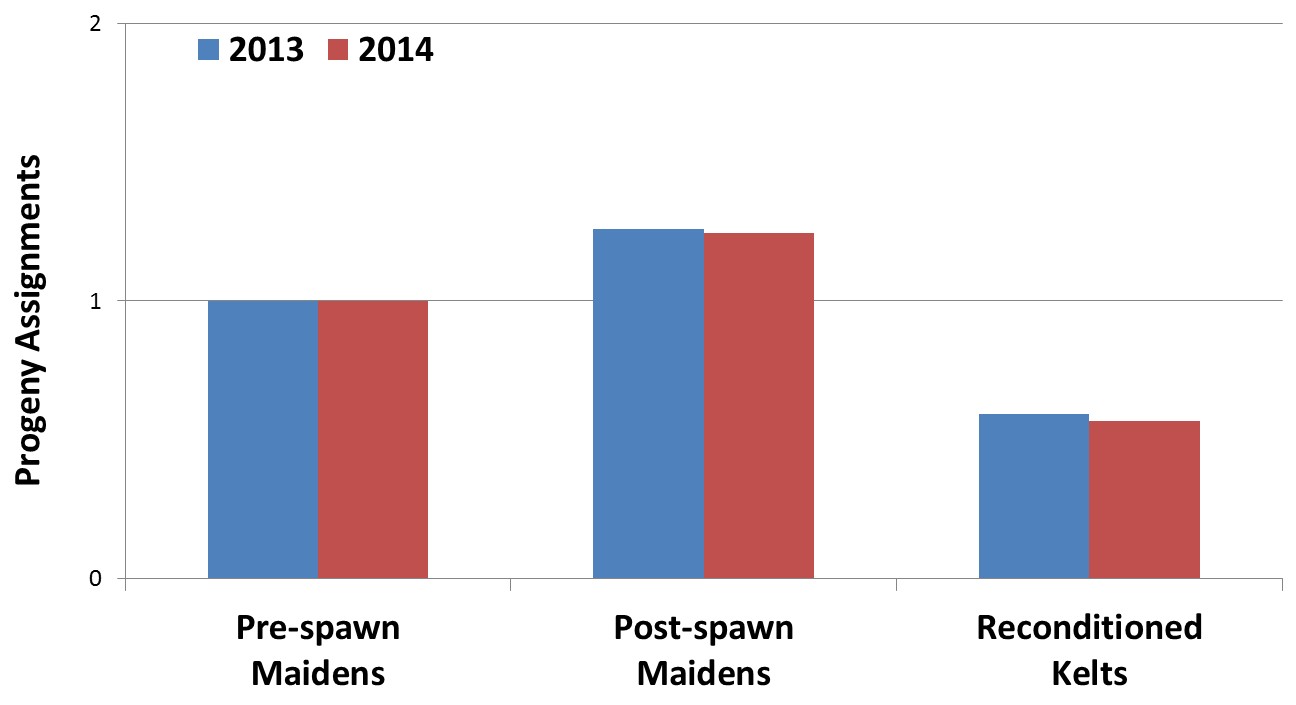 3. What is the LRS of artificially reconditioned kelt steelhead relative to first-time spawners?
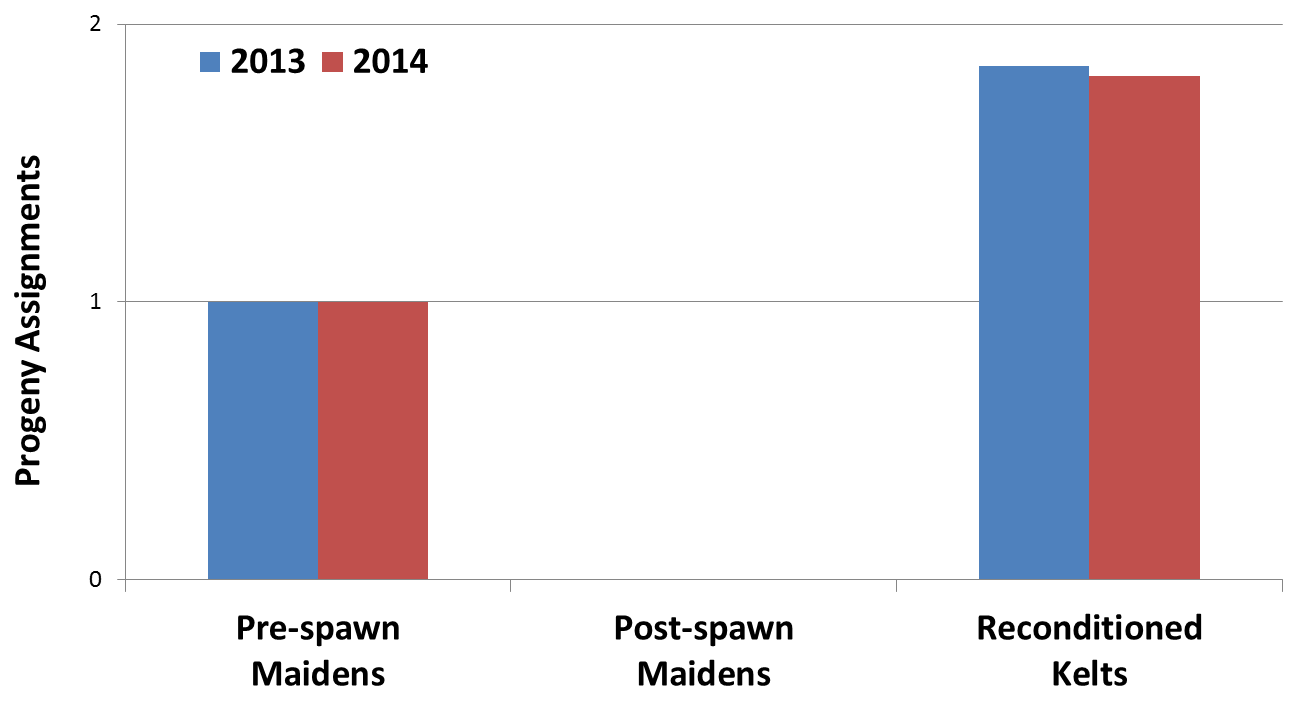 1.83
“Almost twice”
Preliminary Conclusions
Kelts represent an important life history for steelhead
Reconditioned kelts reproduce in the wild
Reconditioned kelts had a LRS level similar to natural kelts (Seamons & Quinn 2010)
Reconditioned kelts have the potential to increase productivity of natural populations
[Speaker Notes: We have confirmed reproduction whenever we are able to identify areas with returning reconditioned kelts and sample non resident age zero juveniles.]